Approach to chest pain
Supervised by Dr Abdullah Jadallah

Presented by Wajd AlHabashneh and Rahaf Abusalm
Patients who present to the office with chest pain are a diagnostic challenge given the wide array of possible etiologies, ranging from simple muscle spasms to potentially life-threatening conditions.

The most common causes of chest pain in the primary care population are chest wall pain (20 to 50 percent), reflux esophagitis (10 to 20 percent), and costochondritis (13 percent).
Differential diagnosis
The initial assessment should serve to identify patients with life-threatening conditions who need to be transferred to the emergency department. The evaluation should then proceed to a thorough history and physical examination which are used to assess the probability of various causes of chest pain and determine the need for further testing.
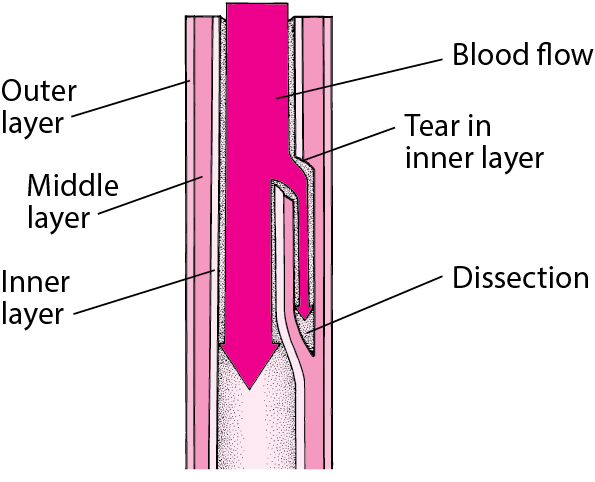 Gradual onset of pain often indicates ischemic process rather than aortic dissection,pulmonary embolism or tension pneumothorax that present with sudden severe onset of pain.
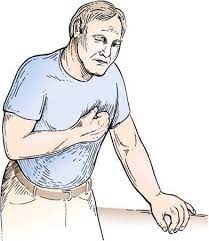 Gradual onset of substernal pain,described as heaviness or tightness and increases on exertion indicates …….


The same pattern of pain presenting at lower exertion levels or at rest ,with increased frequency or intensity indicates ……..

More severe pain radiating to neck,jaw and arms, associated with diaphoresis, nausea and vomiting indicates ……….
Levine’s sign
sudden sharp, stabbing pain that feels worse with deep breathing, coughing, sneezing, or laughing indicates …….

Sudden severe chest or upper back pain, often described as a tearing sensation, that spreads to the neck or down the back indicates ……

sharp, stabbing chest pain, usually coming on quickly. It's often is in the middle or left side of the chest. Sitting up and leaning forward tends to ease the pain, while lying down and breathing deep worsens it , this indicates ……..

Sharp well localized pain that increased on movement or palpation indicates ….

Burning pain in the chest and epigastrium with  history of forceful vomiting preceding symptoms in a toxic appearing patient indicates ……..
Physical examination
Most often the physical examination is not helpful in distinguishing patients with acute coronary syndromes (ACS) from those with noncardiac chest pain.
 In some instances, physical findings suggest a specific noncardiac diagnosis.

*In the International Registry of Acute Aortic Dissection (IRAD), signs of dissection included: murmur of aortic insufficiency (32%) pulse deficit (15%).
*Chest pain associated with focal wheezing or asymmetric extremity swelling raises concern for pulmonary embolus (PE)
*Unilateral decreased breath sounds may be noted with pneumothorax.
*pericardial friction rub can be heard  in patients with pericarditis.
ECG changes in STEMI
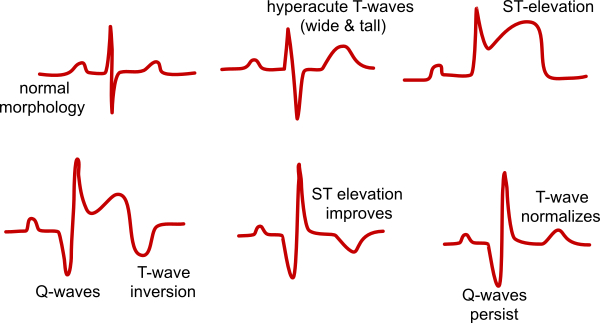 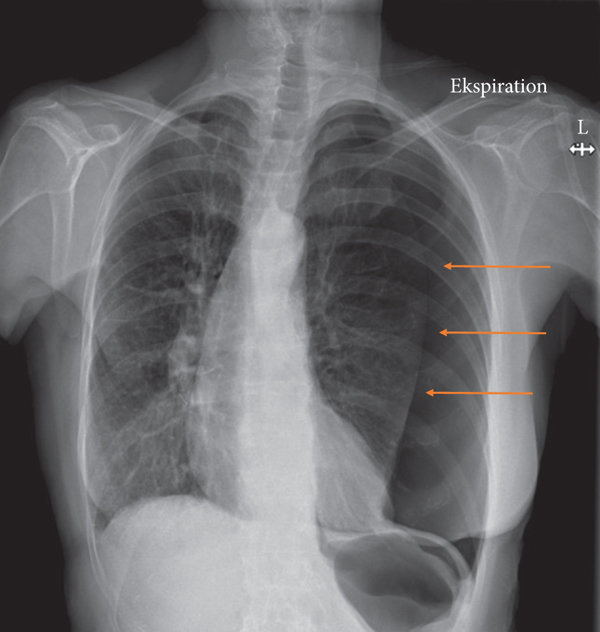 Reference : Uptodate